স্বাগতম
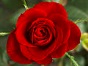 জোছনা বিশ্বাস
সহকারী শিক্ষক 
ফুলহরি সরকারি প্রাথমিক বিদ্যালয়
ঝিনাইদহ।
পাঠ পরিচিতিঃ
বিষয়ঃ বিজ্ঞান
শ্রেণীঃ ৬ষ্ঠ
অধ্যায়ঃ দ্বিতীয়
পাঠঃ ৯-১০
শিখনফলঃ


১। জীবের সংগা বলতে পারবে।
২। জীব জগতের শ্রেণীকরণ করতে পারবে।
৩। অমেরুদন্ডী ও মেরুদন্ডী প্রাণীর মধ্যে পার্থক্য করতে পারবে।
ছবিগুলো লক্ষ করি
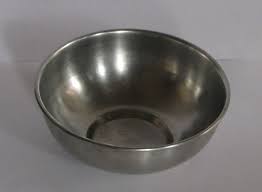 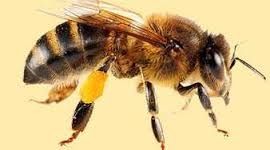 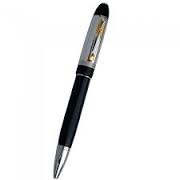 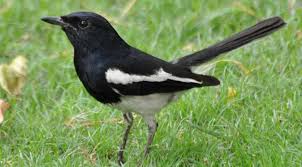 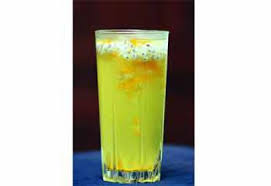 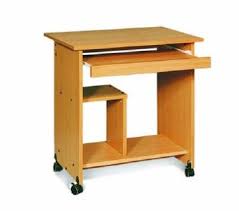 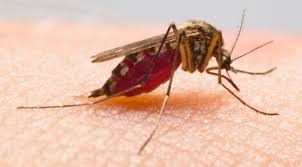 পাঠ ঘোষনাঃ
প্রাণী জগত
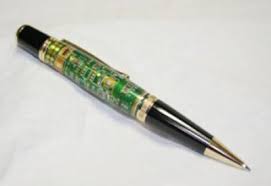 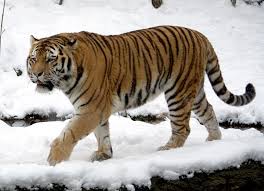 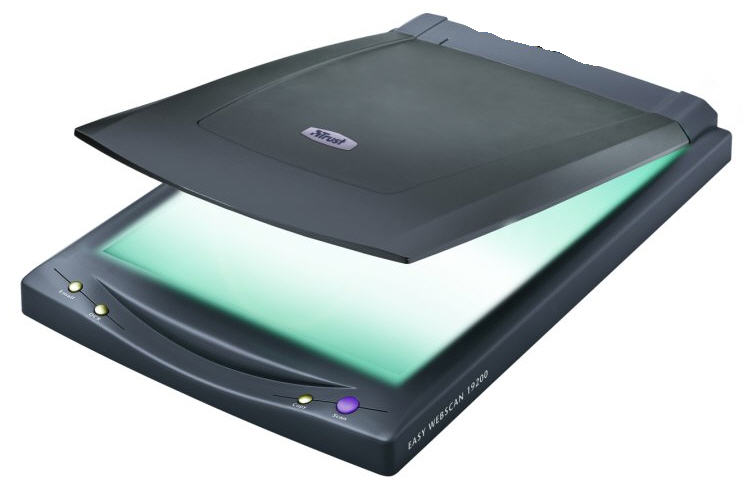 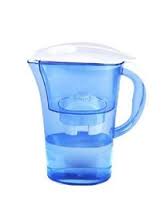 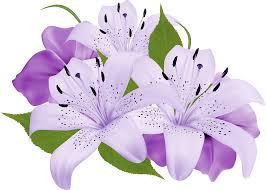 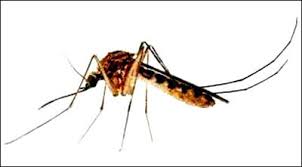 জীবজগত
রাজ্য
প্লান্টি
এ্যানিমেলিয়া
মনেরা
প্রোটিস্টা
ফানজাই
অমেরুদন্ডী প্রাণী
মেরুদন্ডী প্রাণী
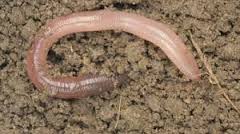 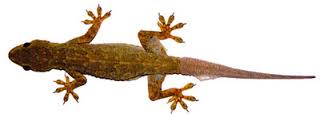 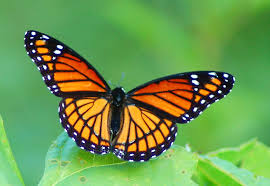 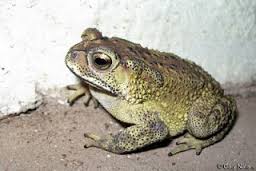 দলীয় কাজঃ 



১।অমেরুদন্ডী ও মেরুদন্ডী প্রাণীর তালিকা তৈরি কর।
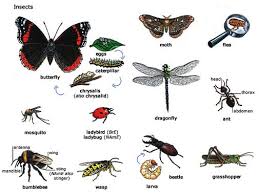 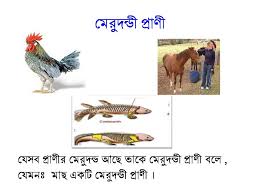 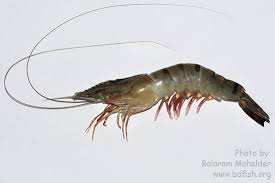 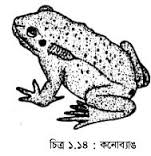 একক কাজঃ


অমেরুদন্ডী ও মেরুদন্ডী প্রাণীর মধ্যে পার্থক্য লিখ।
মূল্যায়নঃ
কোনটি মেরুদন্ডী প্রাণী নয়?
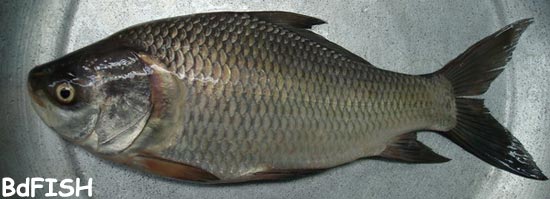 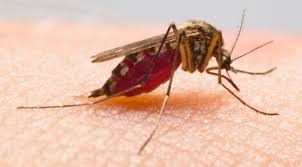 ক
খ
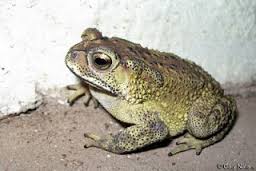 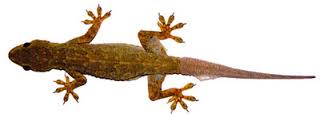 ঘ
গ
বাড়ীর কাজঃ


একটি অমেরুদন্ডী ও মেরুদন্ডী প্রাণীর চিত্র অংকন করে নিয়ে আসবে।
ধন্যবাদ
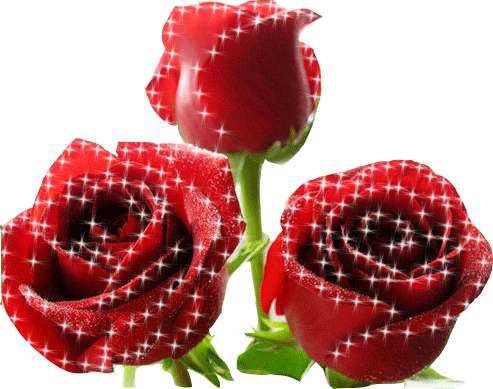